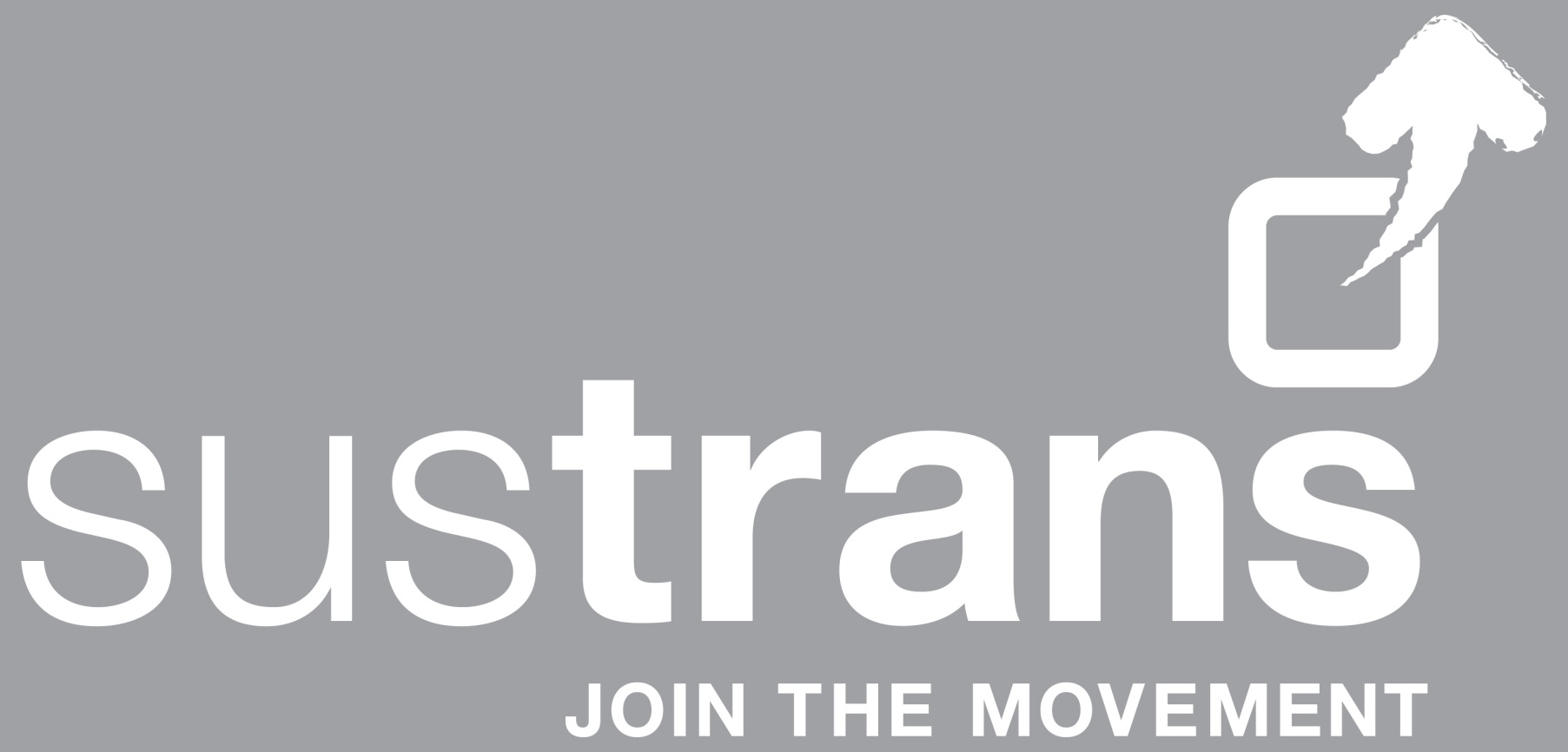 Here is a public announcement on behalf of Santa…
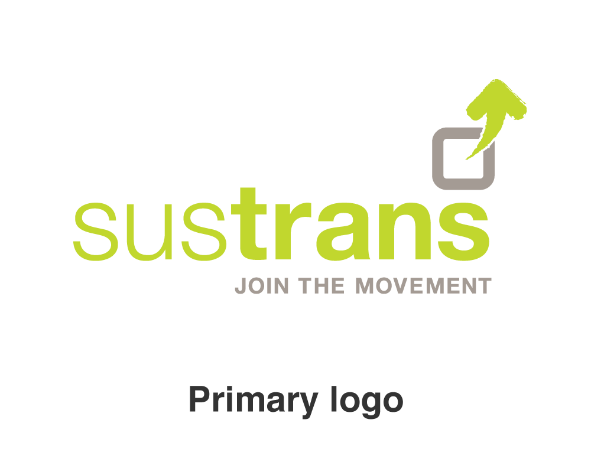 Did you manage to join my challenge?
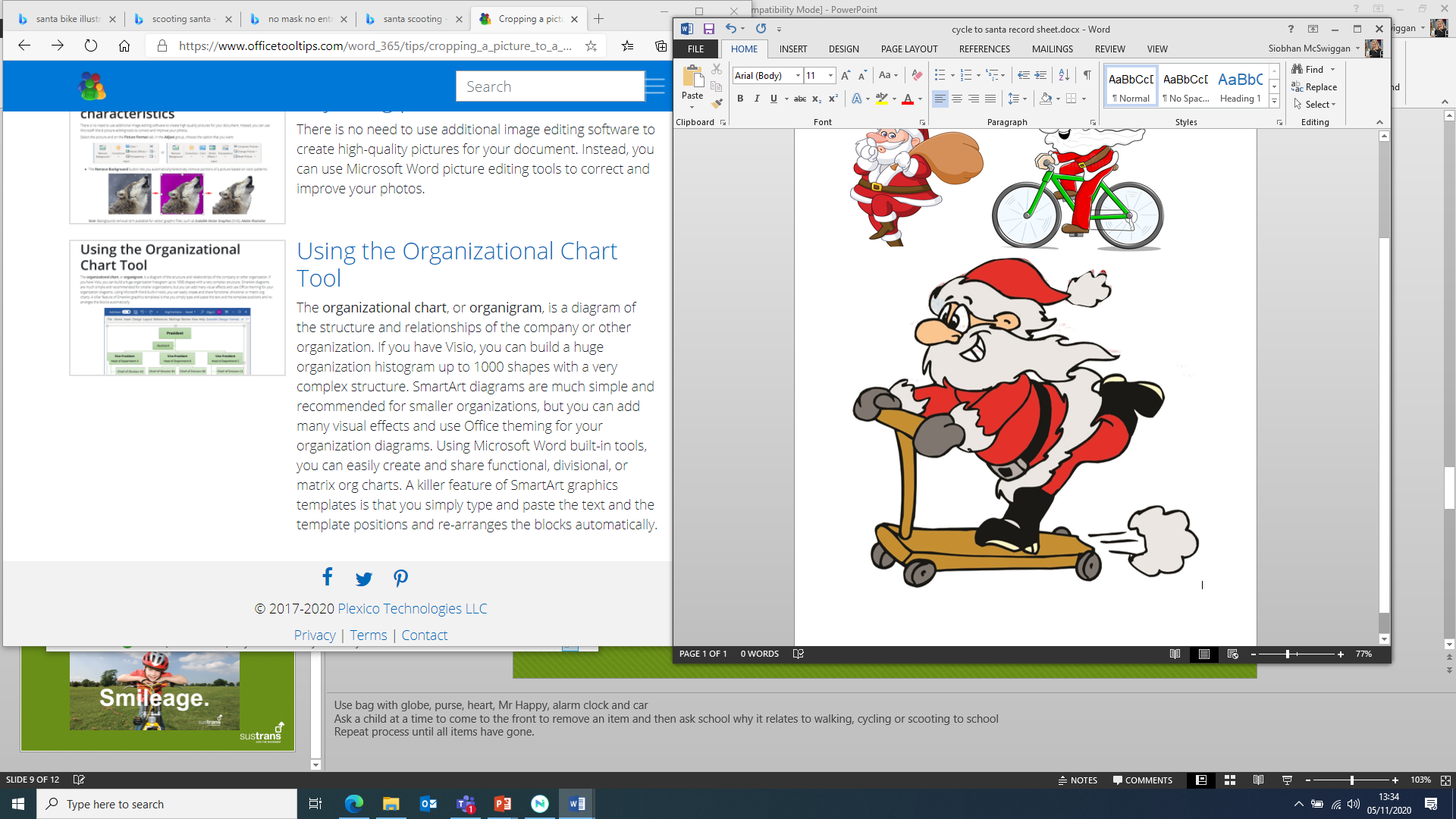 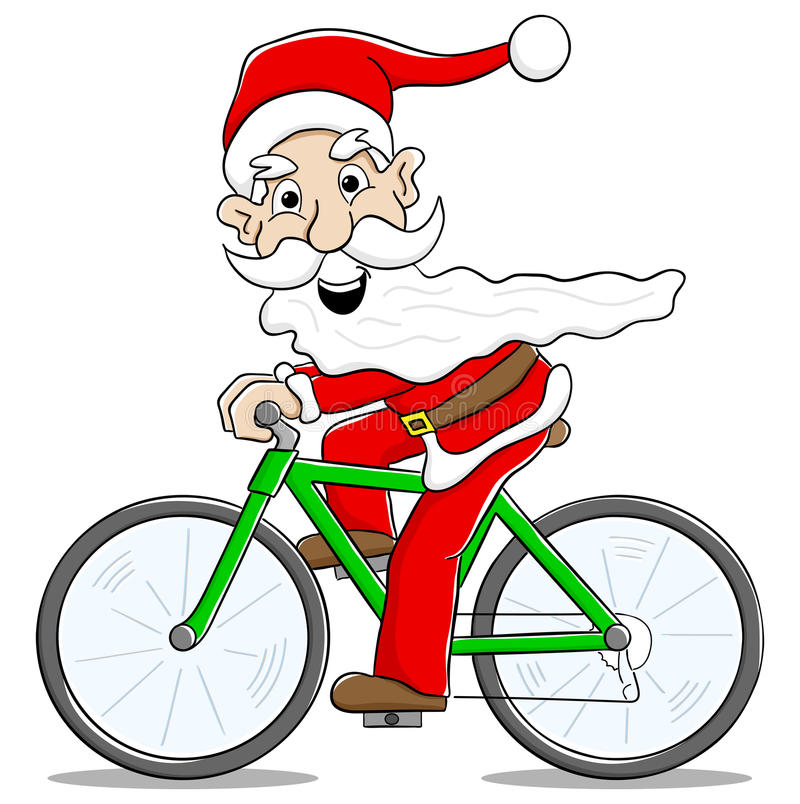 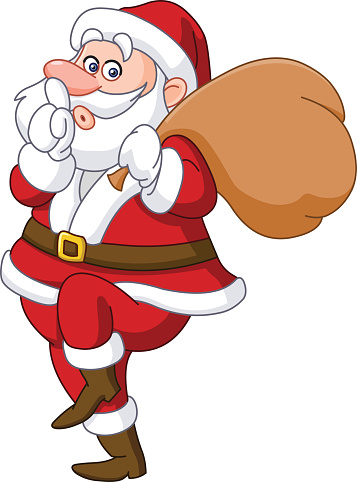 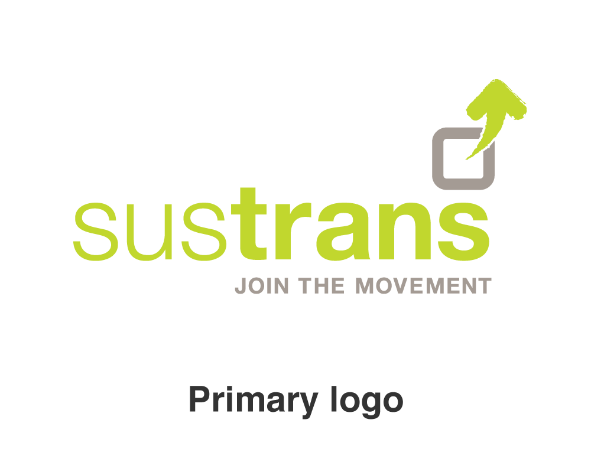 You were asked if you could to walk, cycle or scoot to school over the past two weeks and every journey you and your parents/guardian completed counted as 1 mile in your virtual journey to Lapland. 
Lets see how you got on…
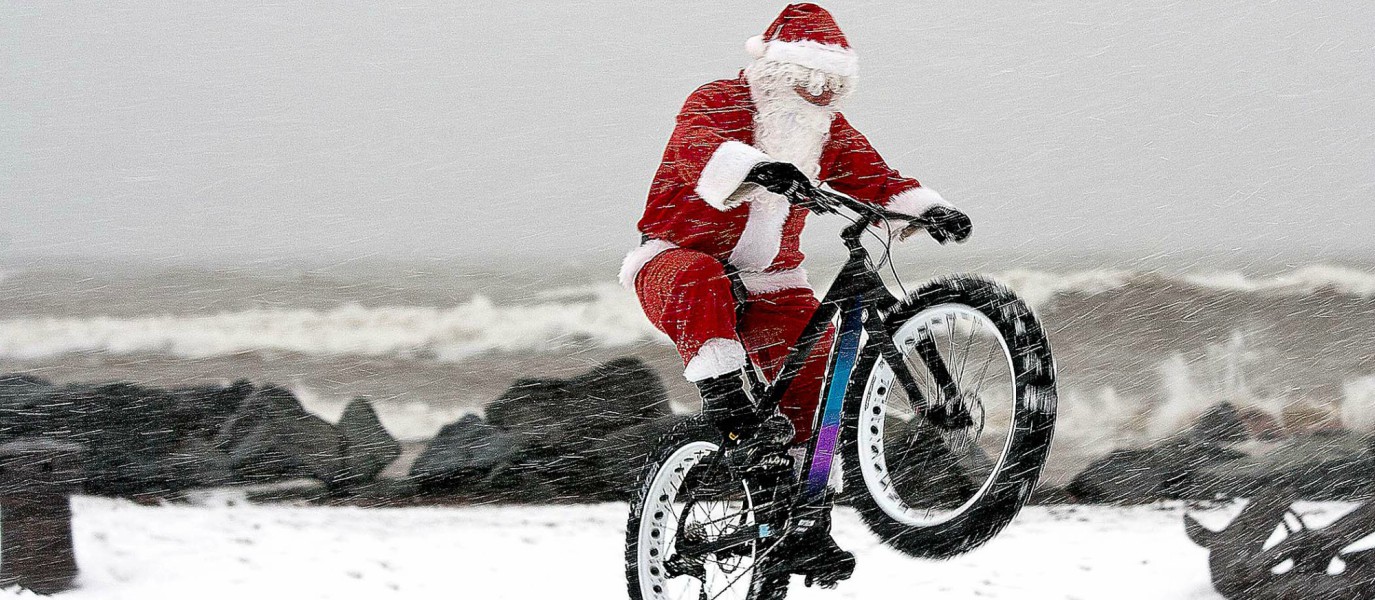 The Santa Challenge:
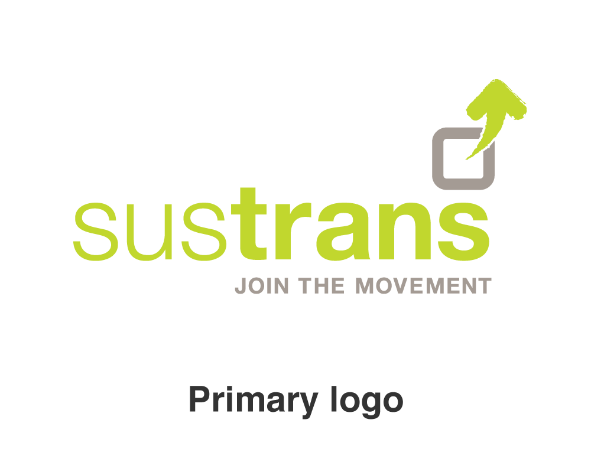 Bedfordshire to Lapland
Your target was to get to my home in Lapland 2,027 miles away.

I am delighted to announce Russel Lower School   
made it all the way there and home with a total of 
5,679 virtual miles 
Well done to everyone especially the 172 pupils  who completed all 10 days. 

That is a great achievement!
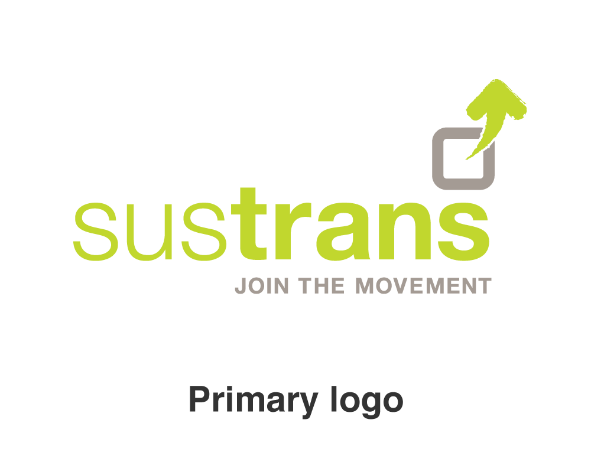 Do you remember?
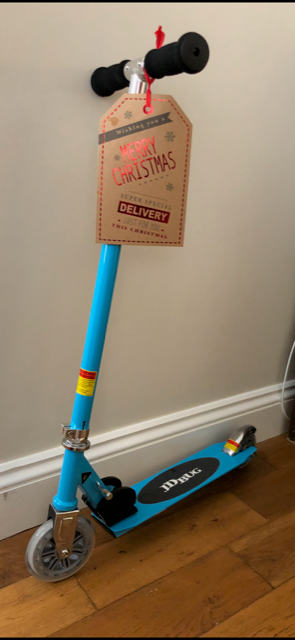 If you completed all 10 days 
of the challenge  over the past 
two weeks you were entered 
into a prize draw to win this 
scooter!
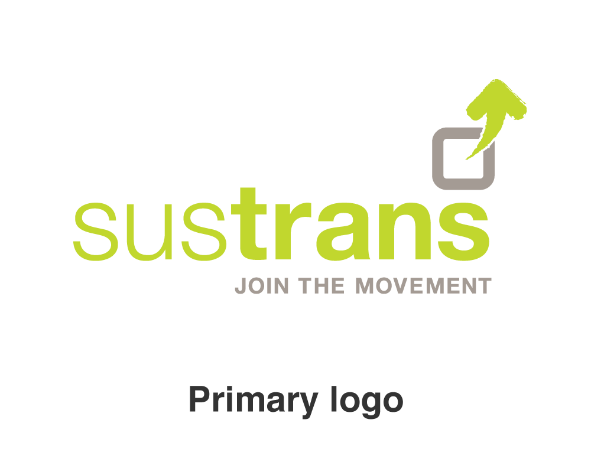 And the winner is!
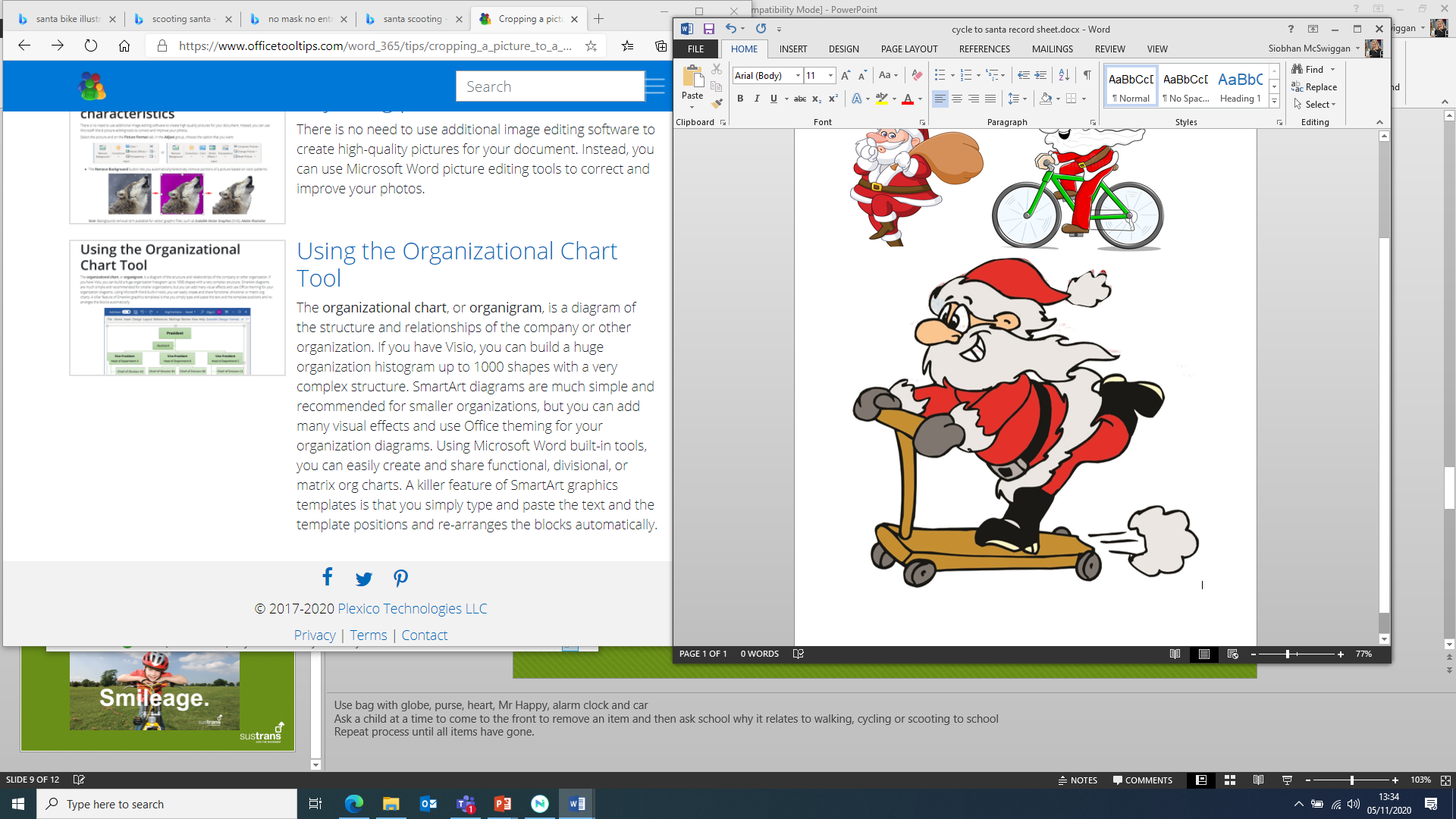 Well done
__________
I hope you have lots of fun with your scooter.
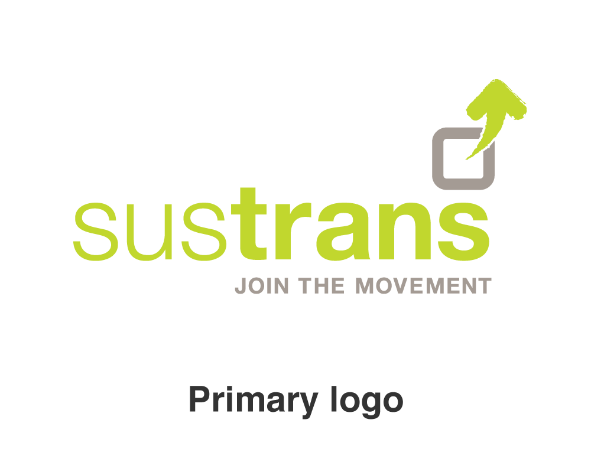 I’d also like to say a big thank you to your teachers. 
They have done a great job this year, I think they deserve a big clap.  

But before I go I’d like to remind you, this time of year is cold, wet and dark outside.
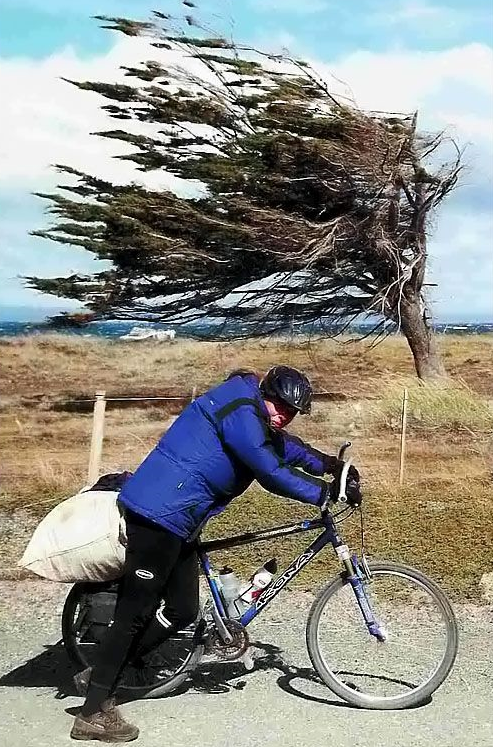 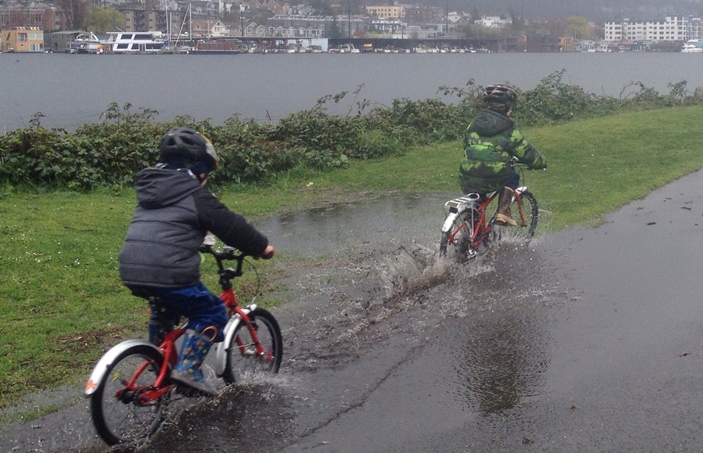 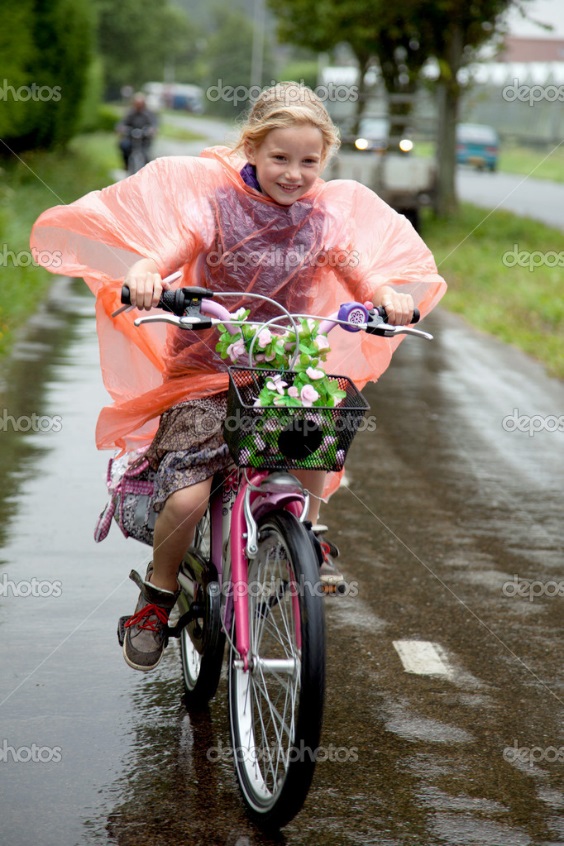 Wet
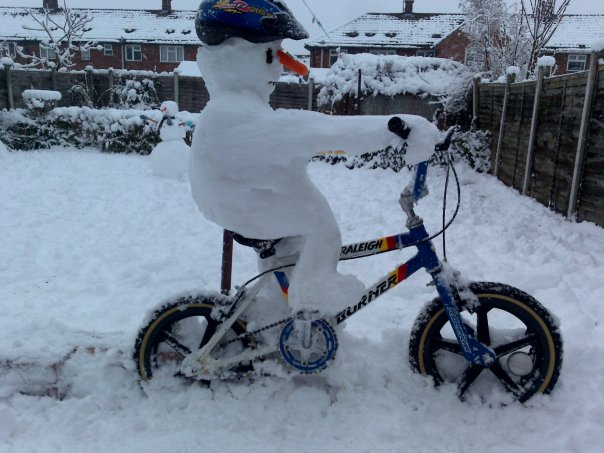 Cold
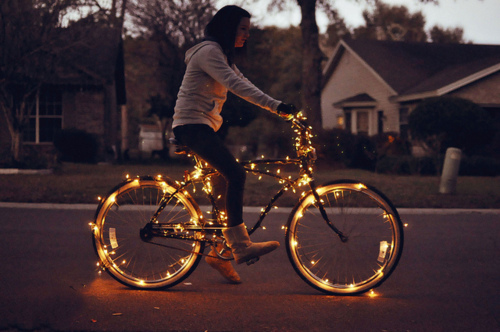 Dark
[Speaker Notes: Ask the children what month it is – what season it is – and that the weather is like at this time of year?

Wet
Cold
Dark]
So be like me, be bright be seen!
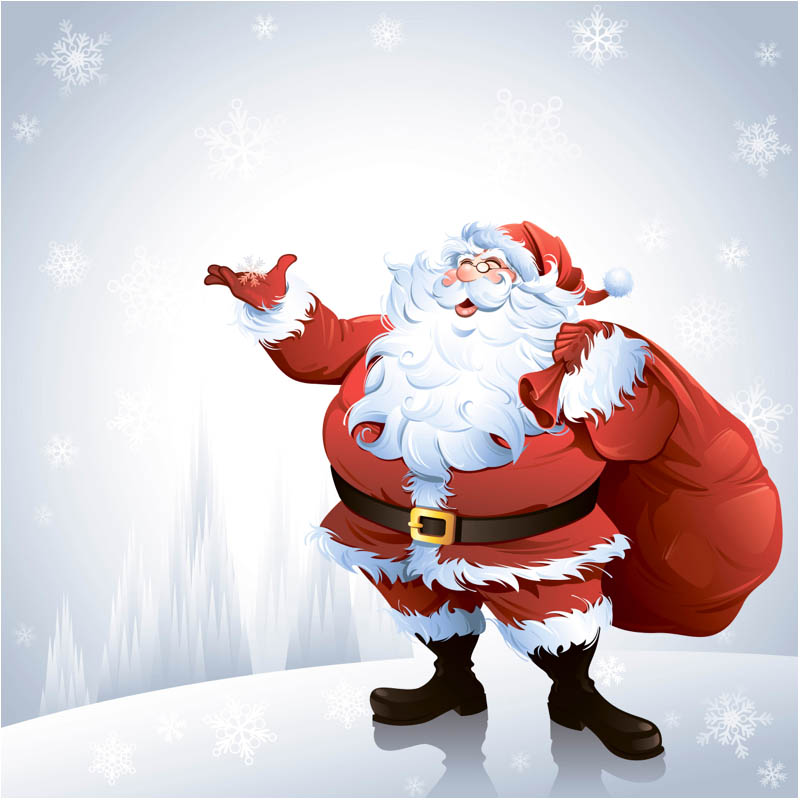 Happy
        Christmas !
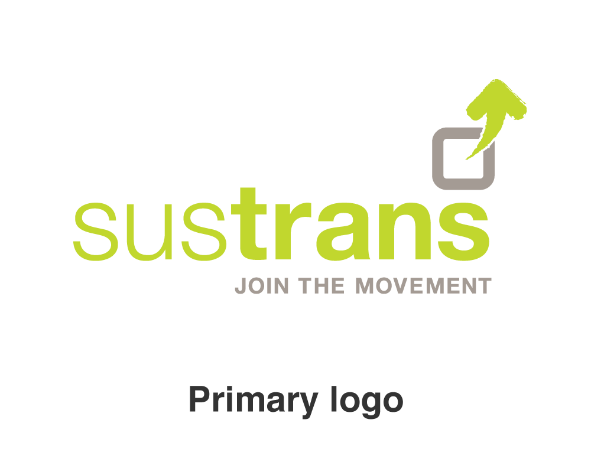